Volante: XX    Fecha: xx/xx/20      Contrato: XXXX de 20XX           Localidad: XXXXXXXXXXXXXX
Iniciamos el mantenimiento de
Escriba aquí el nombre del proyecto
Señores
Propietarios
Ref.: Levantamiento de Acta de Vecindad – Última visita
Al iniciar/avanzar las actividades constructivas, el Instituto de Desarrollo Urbano –IDU- a través del contratista encargado de esta obra CONSORCIO AVENIDA 82 y la firma Interventora INTERDISEÑOS SAS, realizaron la primera visita a este predio el día _________________________ y una segunda visita el día _____________ para realizar el Levantamiento de Acta de Vecindad, sin ser atendidos por ninguna persona, por lo cual NO SE PUDO REALIZAR LA ACTIVIDAD.

Esta actividad consiste en una evaluación externa e interna del estado de los inmuebles, registrando de manera escrita, fotográfica y fílmica; las condiciones actuales de los predios antes del inicio de las obras y una vez finalizadas las mismas.

El Acta de Vecindad le servirá al propietario como soporte técnico en caso que exista alguna afectación en los predios durante la ejecución de la obra, determinando la responsabilidad del contratista. Para adelantar la actividad se requiere la presencia de los propietarios, arrendatarios y/o encargados de los predios, así como su acompañamiento y autorización de ingreso al inmueble al momento de levantar el acta. 

Esta actividad no tiene ningún costo, ni requiere la entrega de documentos del predio. Se tiene programada una ÚLTIMA VISITA a este predio. Una vez cumplida la programación, y de no poder tener acceso, se levantará únicamente un acta de vecindad de fachada del predio; con lo cual no habrá lugar a futuras reclamaciones.

Más información sobre la actividad y el proyecto, o coordinar una nueva visita, en nuestro Punto IDU.
_____________________
______________________
Más información sobre el Contrato IDU XXXX de 20XX:
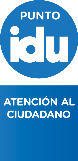 Calle 83 No.14 – 19 (Primer Piso)
L a V de 7:30 am a 12:00 pm y 1:00p.m a 4:00 pm   S de 7:30 am a 10:00 am
Teléfonos: 927 7849 - 318 261 5945
consorcioav82@gmail.com